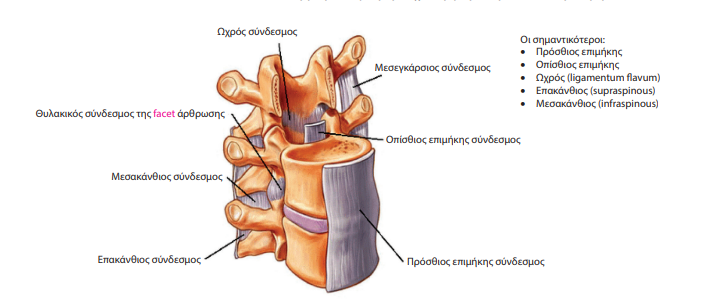 ΑΡΘΡΩΣΕΙΣ
Ανατομικά -Κινησιολογικά
ΑΡΘΡΏΣΕΙΣ
Ονομάζονται οι περιοχές σύνδεσης μεταξύ των οστών.
Η γήρανση, η παρατεταμένη ακινητοποίηση και το τραύμα επηρεάζουν την δομή και την λειτουργία των αρθρώσεων.
Επίσης, οι ίδιοι παράγοντες επηρεάζουν σημαντικά την ποιότητα και την ποσότητα της κίνησης
Ταξινόμηση αρθρώσεων βάση της μορφολογίας
Συναρθρώσεις: Αποτελούν τις «ακίνητες» αρθρώσεις (οστά κρανίου)
Διαρθρώσεις: μεγάλο εύρος κίνησης (γόνατο)
Αμφιαρθρωσεις: Ονομάζονται οι «μερικώς κινούμενες» αρθρώσεις (οστά ΣΣ)
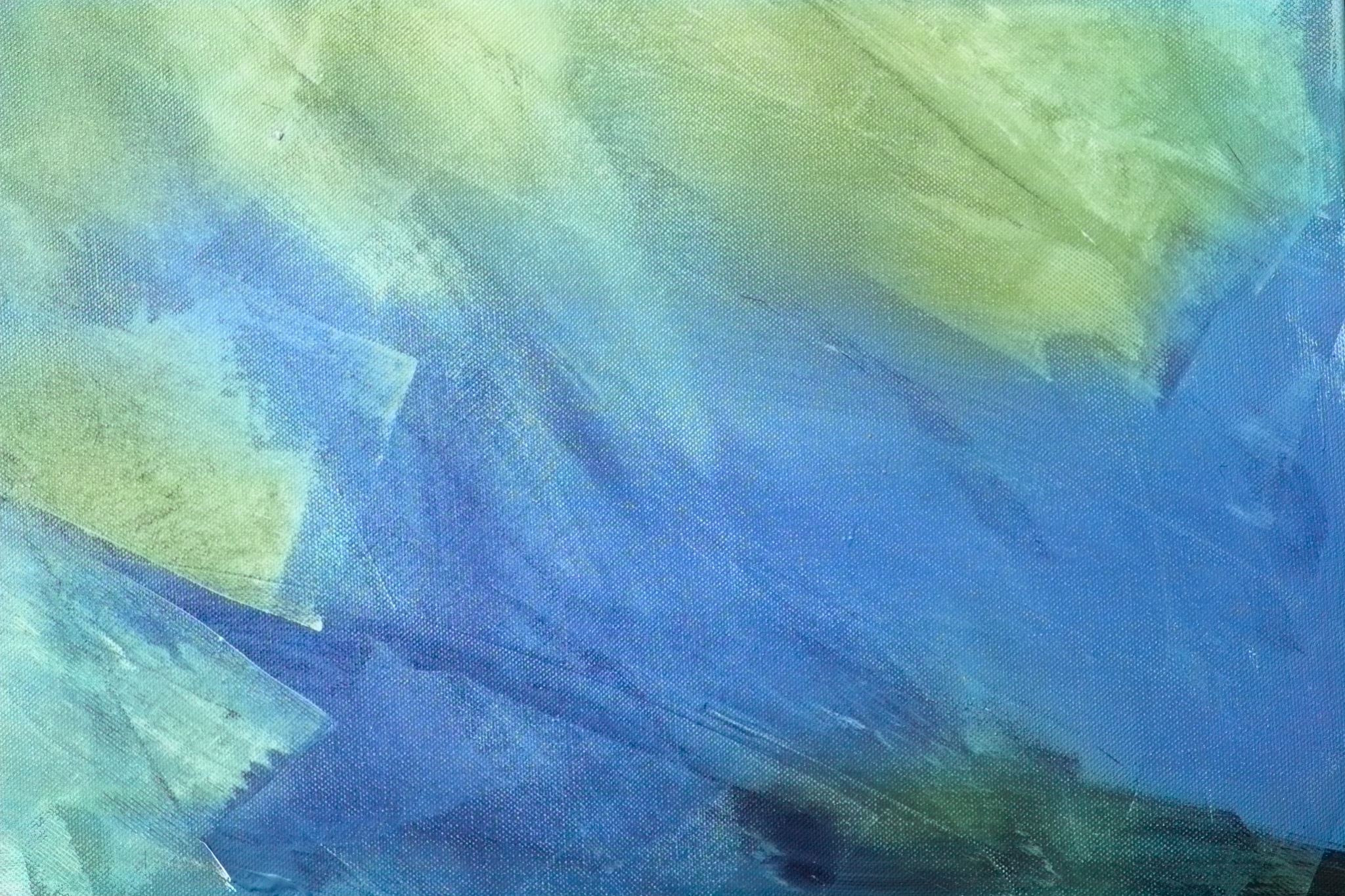 Ταξινόμηση αρθρώσεων βάση της κινητικότητας
Ανάλογα με τον ιστό που παρεμβάλλεται διακρίνονται σε:
Συνδεσμώσεις(συνδετικός ιστός), π.χ., ραφές κρανίου σε νεογέννητο
Συνχονδρώσεις (χόνδρινος ιστός),π.χ., ηβική σύμφυση,
Συνοστεώσεις (οστίτης ιστός), π.χ. ιερό οστό
Οι συναρθρώσεις επιτρέπουν πολύ μικρή έως καμία κίνηση
Ταξινόμηση συναρθρώσεων
Συναρθρώσεις
Συναρθρώσεις
Ταξινόμηση διαρθρώσεων
Διαρθρώσεις
Ιστολογικά, ο αρθρικός θύλακος αποτελείται από 2 στοιβάδες:
Η εξωτερική στοιβάδα αποτελείται από πυκνό συνδετικό ιστό και συγκρατεί σταθερά τα δύο αρθρούμενα οστά και το αρθρικό υγρό.

Η εσωτερική στοιβάδα αποτελείται από 3-10 κυτταρικά στρώματα και ονομάζεται αρθρικός υμένας.

τα κύτταρα του αρθρικού υμένα παρασκευάζουν και εκκρίνουν το αρθρικό υγρό.

το αρθρικό υγρό περιέχει πολλές από τις πρωτεΐνες που ανευρίσκονται στο πλάσμα του αίματος.

το αρθρικό υγρό περιβάλλει τις αρθρικές επιφάνειες, μειώνει τις τριβές μεταξύ το τους, και παρέχει τροφικές ουσίες προς τον αρθρικό χόνδρο
Διαρθρώσεις
Διαρθρώσεις
Διαρθρώσεις
Για την καλύτερη εξυπηρέτηση της λειτουργικότητάς τους, ορισμένες διαρθρώσεις είναι εφοδιασμένες με επιπλέον στοιχεία:
Με ενδαρθρικούς δίσκους ή μηνίσκους: 
σώματα αποτελούμενα από ινοχόνδρινο ιστό τα οποία παρεμβάλλονται μεταξύ των δύο αρθρούμενων οστών.
αυξάνουν το ταίριασμα των αρθρικών επιφανειών και βελτιώνουν την κατανομή των δυνάμεων.
βρίσκονται σε αρκετές διαρθρώσεις: κνημομηριαία, κάτω κερκιδωλένια, στερνοκλειδική, ακρωμιοκλειδική, κροταφογναθική, ζυγοαποφυσιακή.
Διαρθρώσεις
Με επιχείλιο χόνδρο: 
σώμα αποτελούμενο από ινοχόνδρινο ιστό το οποίο προσφύεται στην περιφέρεια της κοίλης αρθρικής επιφάνειας.

αυξάνει το βάθος της αρθρικής επιφάνειας, υποστηρίζει και παχαίνει την πρόσφυση του αρθρικού θυλάκου.

βρίσκεται στην ωμογλήνη και στην κοτύλη.
Διαρθρώσεις
Με ορογόνους θυλάκους και λιπώδη σώματα:
Οι ορογόνοι είναι θύλακες αρθρικού υμένα που πληρούνται από αρθρικό υγρό.
Συνήθως βρίσκονται σε περιοχές όπου υπάρχουν μεγάλες τριβές.
Και οι δύο σχηματισμοί βοηθούν στην απορρόφηση των δυνάμεων και προστατεύουν τους περιαρθρικούς ιστούς.
Π.χ., ο υπακρωμιακός ορογόνος θύλακος που βρίσκεται μεταξύ ακρωμίου της ωμοπλάτης και της κεφαλής του βραχιονίου.
Ο ορογόνος θύλακος μπορεί να φλεγμαίνει λόγω των επαναλαμβανόμενης συμπίεσής του μεταξύ του ακρωμίου και βραχιονίου (υπακρωμιακή ορογονοθυλακίτιδα)
Χαρακτηριστικά Διάρθρωσης
Ταξινόμηση διαρθρώσεων